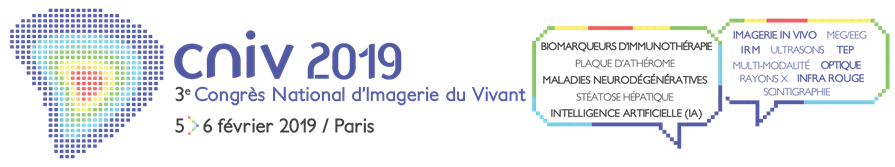 Session de pitchs industrielsAppel à Manifestation d’Intérêt – Proposition de projet
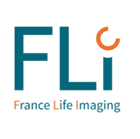 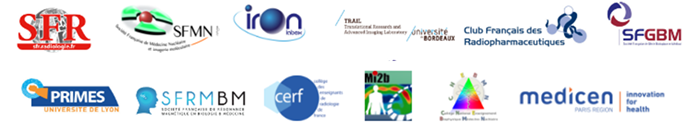 1
1. Présentation de l’entreprise
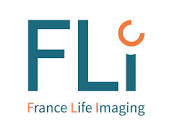 2
2. Présentation du projet et des besoins
Objectifs :
Livrables attendus :
Compétences apportées :
Compétences recherchées :
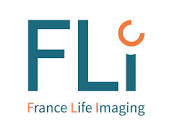 3
3. Contact
Prénom, NOM
Fonction
Site internet
Mail
Tél
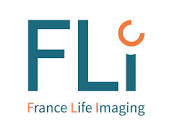 4